Westbrooke Consulting
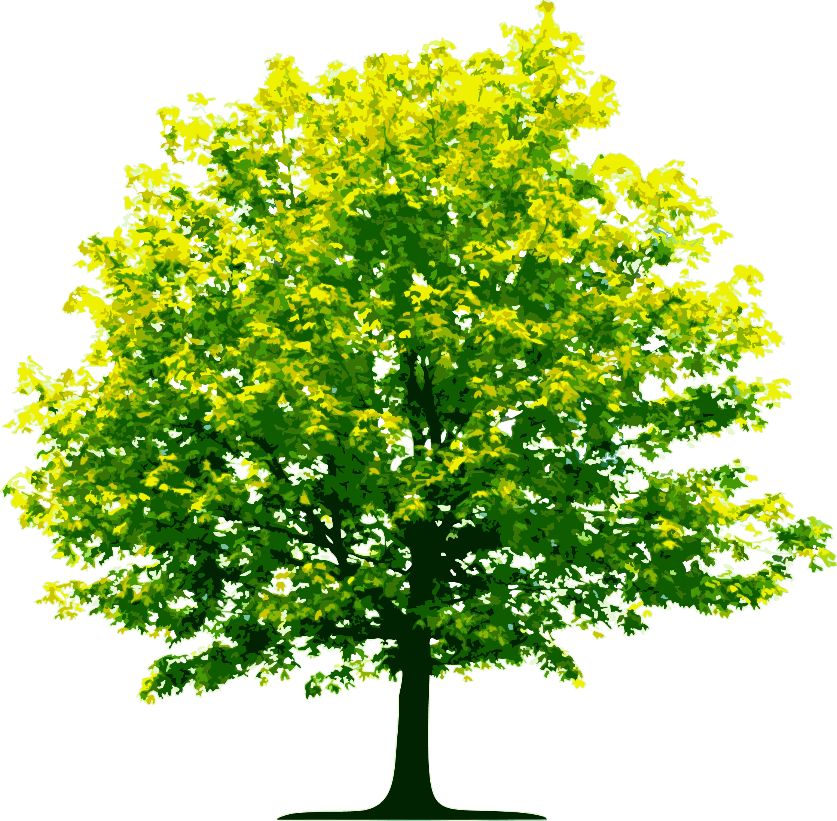 Our Mission
Achieving your objectives to gain advantage requires experience and foresight. Make the best decisions to move your business forward with confidence.
Overview of M&T
Departments
Accounts payable
Investor Reporting
Bayview
Lakeview
Risk Management
Departments in green directly handle loans and reporting activities
Benefits
More Condensed Database
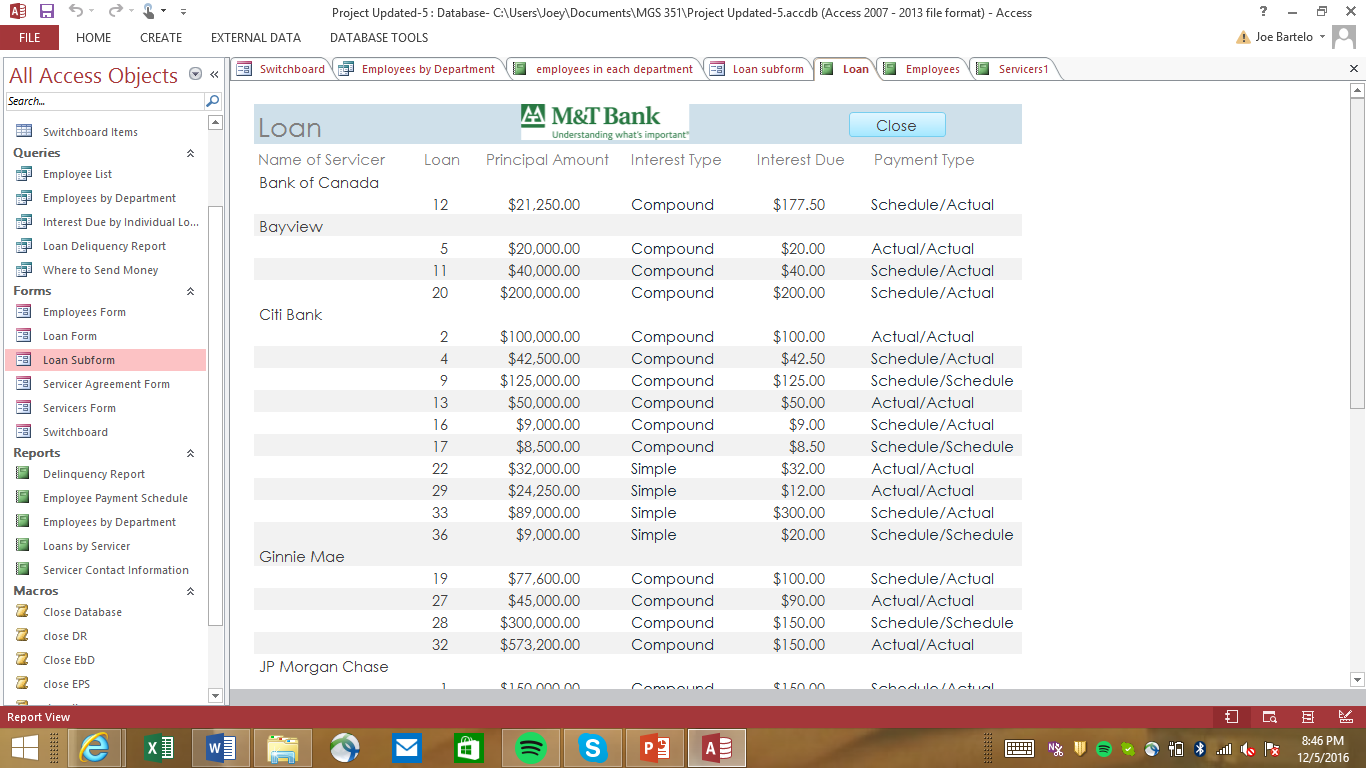 Decrease risk
Less excel documents and moving data files means less risk for human error if all the information can be stored on one database
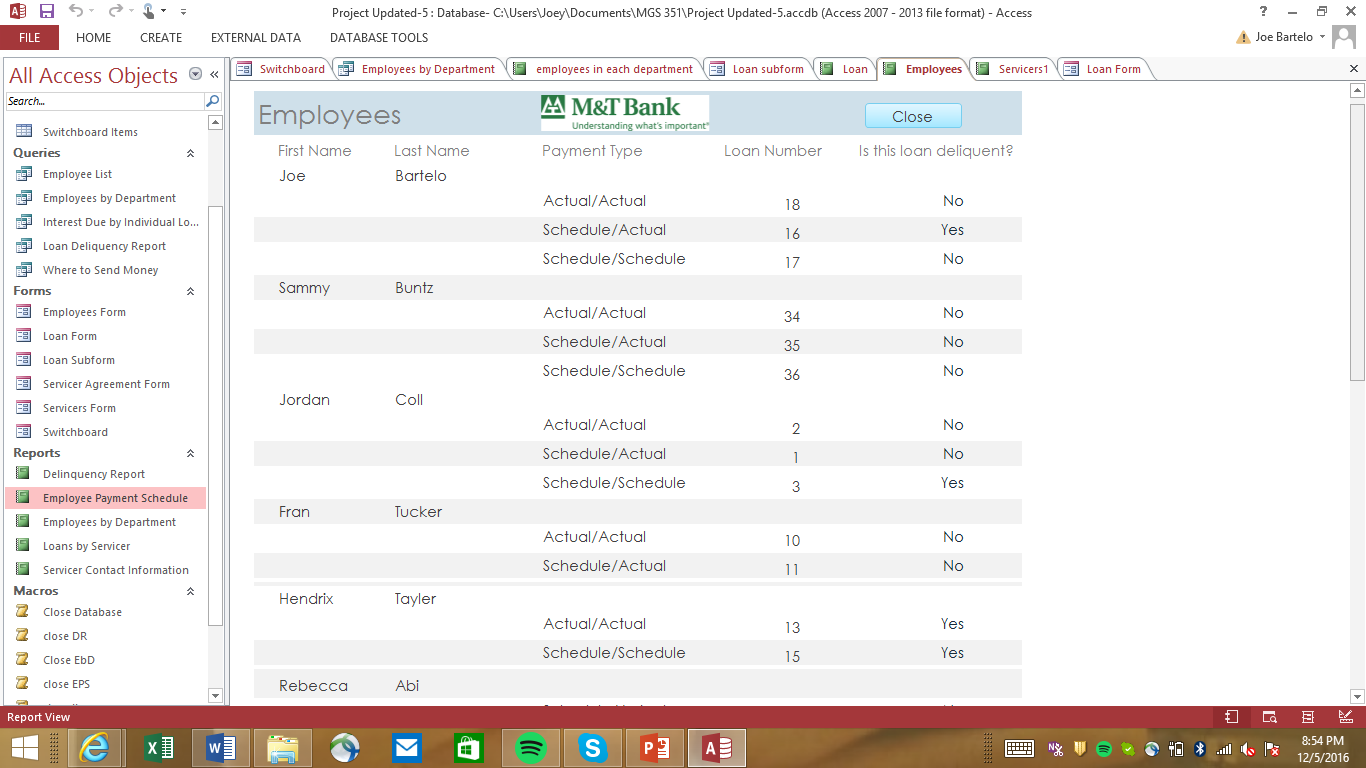 Decrease Labor Costs/Training
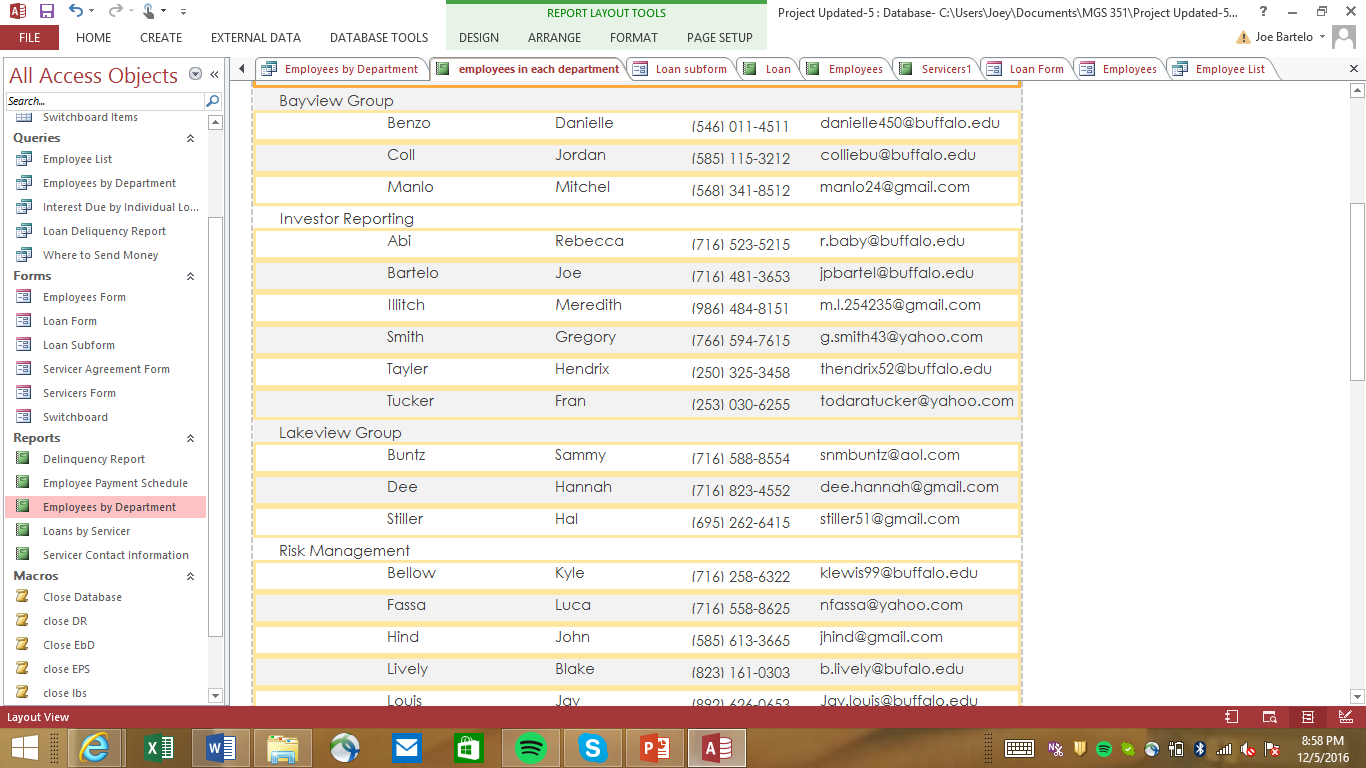 Cut our labor force by about half
In turn this would cut our cost of training
Higher Worker Productivity
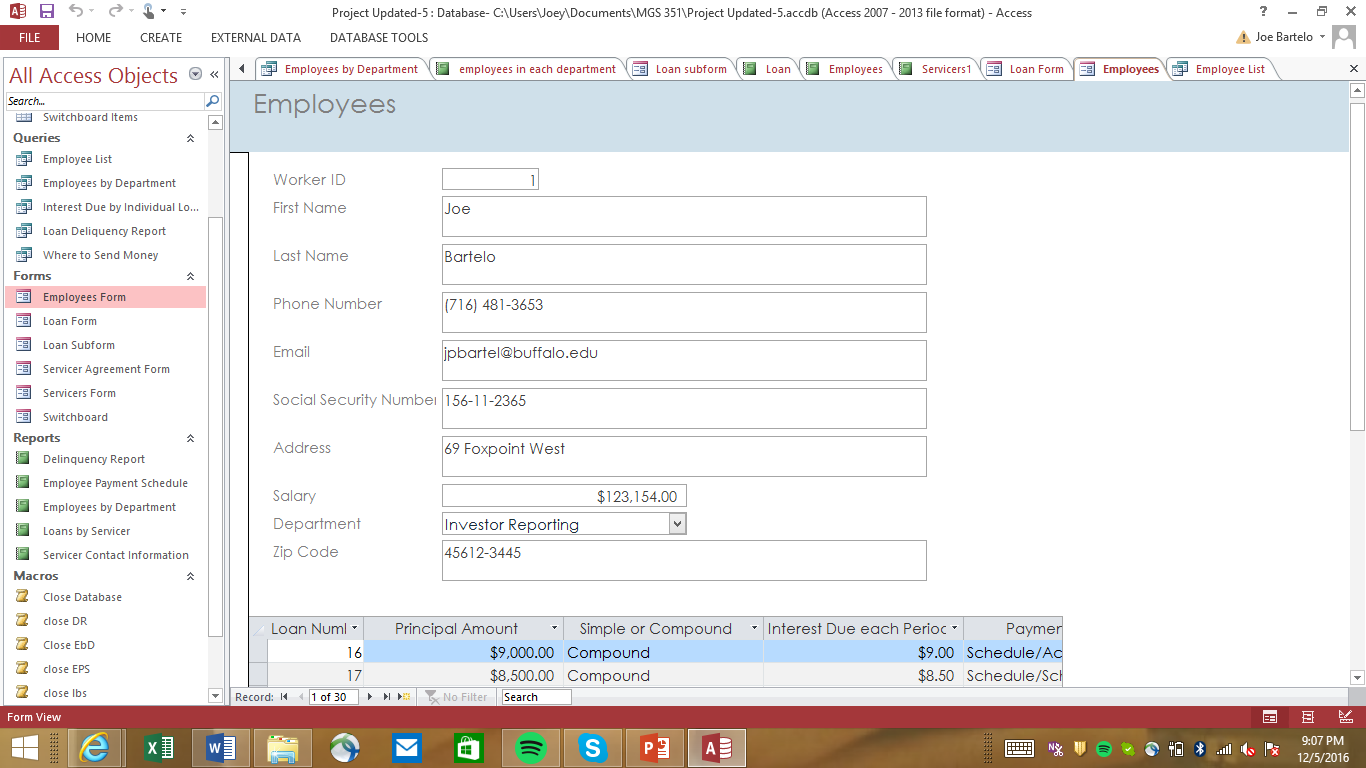 With the time employees don’t have to waste waiting for their excel file of loan information they can be doing other jobs or taking on more projects and loans
Savings
The efficiency of the database would cut our workforce in half
Typical staff would go from about 6 people a group to 3
Savings of approximately $144,000 on employee salary alone

Decreases costs of hiring and training
Lowers probability of human error
$175,000
Industry Success
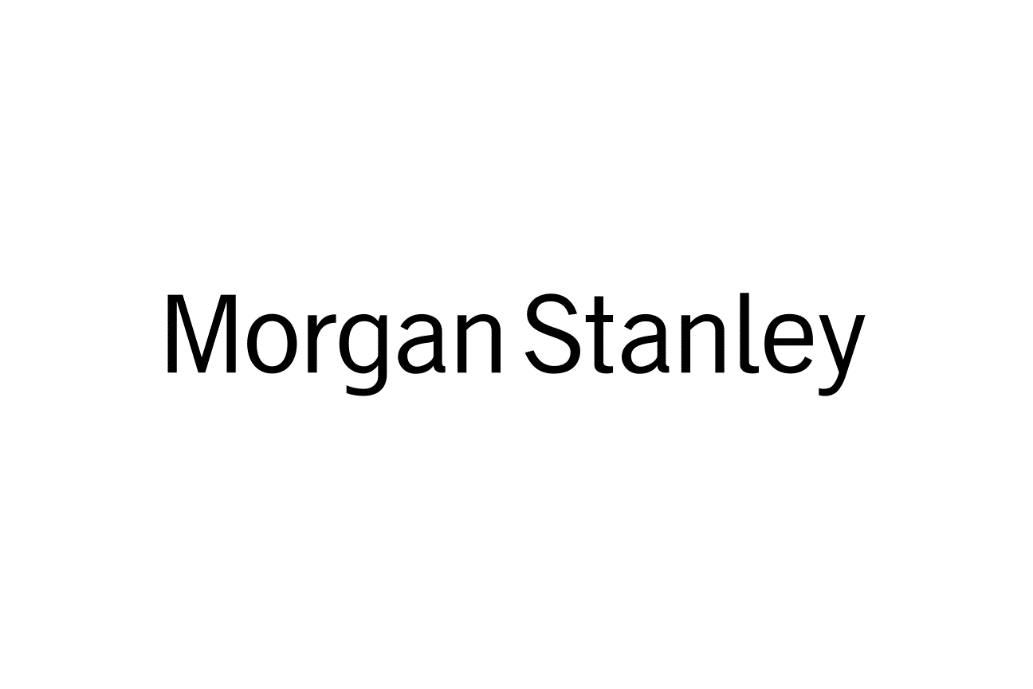 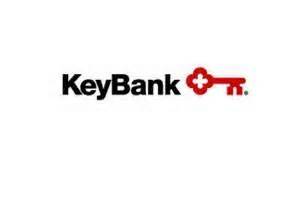 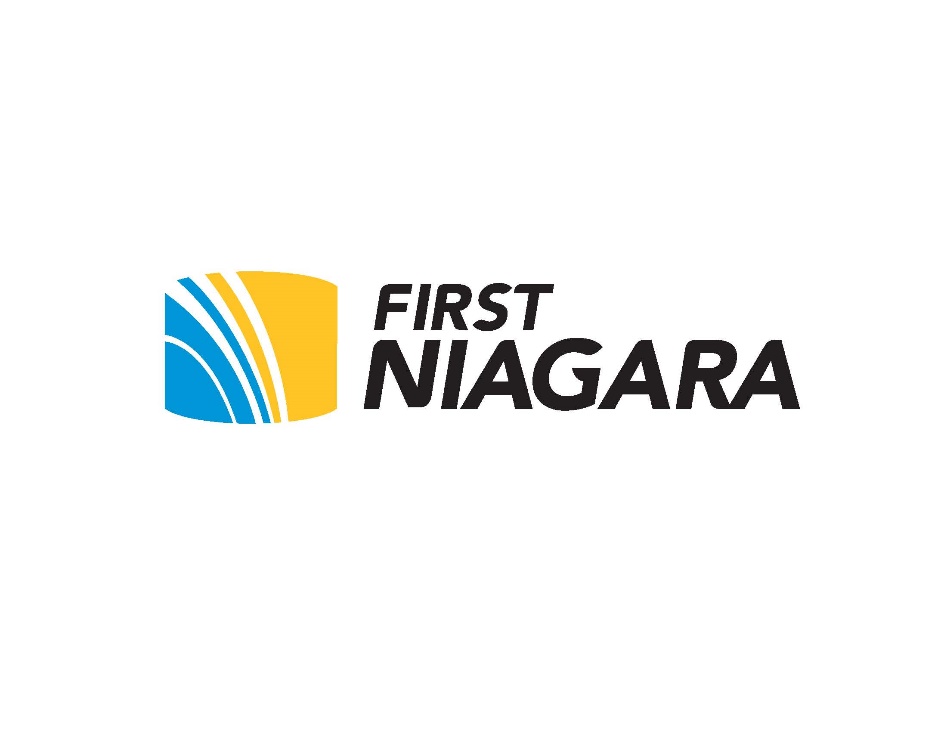 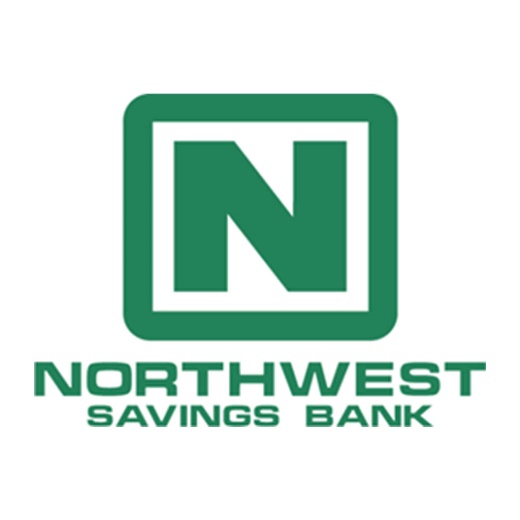 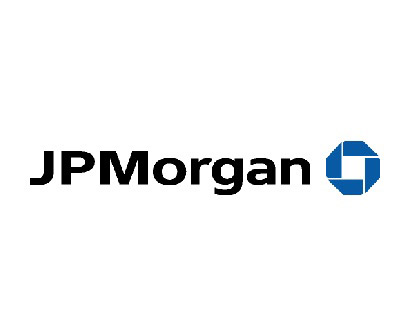 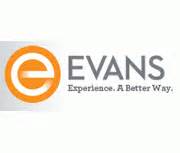 Professional Assistance
Provide training to senior management
Provide 24 hour assistance while becoming familiar with database
Will update database for one full year with no charge
Our Website & Database
Westbrooke Consulting